Appel à l’Adoration
Je suis prêt !

Les enfants, les jeunes peuvent œuvrer quand d’autres ne peuvent 
le faire.
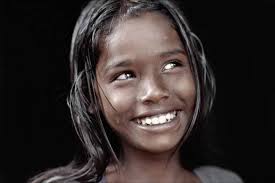 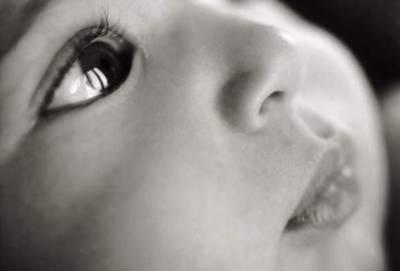 Je suis prêt à travailler !

Quand Dieu voit que les adultes ne peuvent plus annoncer la vérité, l’Esprit de Dieu descend sur les enfants 
et les jeunes.
Je suis prêt à annoncer la vérité !

Les enfants, les jeunes peuvent proclamer la vérité quand les adultes ne peuvent pas le faire.
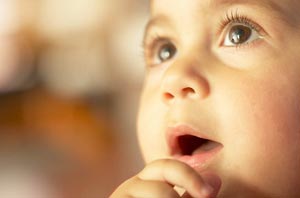 Je suis prêt à proclamer la vérité !

Beaucoup d’enfants et de jeunes étonneront les gens par la qualité de leur témoignage de la vérité, par leur simplicité, leur force 
et leur conviction..
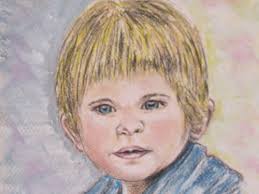 Je suis prêt à témoigner !

Les enfants, les jeunes recevront l’Esprit de Dieu bien plus tôt que nous le pensons, et ils proclameront la vérité au monde. Ils ont leur propre mission à accomplir, et les membres plus expérimentés de l’Église ne peuvent le faire à leur place.
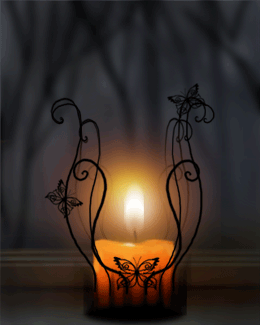 Je suis prêt à m’engager !

Nous devons préparer les enfants, les jeunes à ce ministère important en les instruisant et en leur faisant découvrir les grandes vérités pour notre temps.
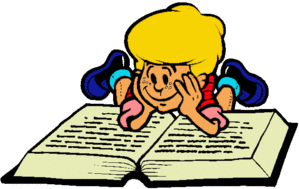 Je suis prêt à œuvrer !

Nos enfants, nos jeunes connaissent et aiment Dieu, et leur cœur est touché par l’étude attentive de la Bible et la prière.
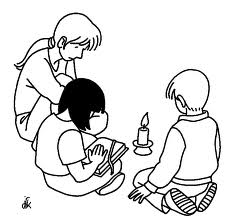 Je suis prêt à avancer !

Les enfants, les jeunes peuvent faire connaître le message de Dieu et faire découvrir à toutes les nations le salut qu’il propose à tous les êtres humains.
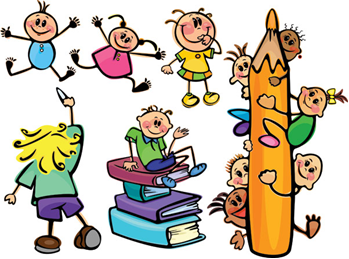 Je suis prêt à enseigner !

Formons les enfants, les jeunes pour le service de Dieu, afin qu’ils puissent aller de l’avant quand l’Esprit les y incite.
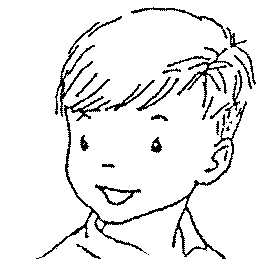 Je suis prêt à aller de l’avant !


	Oui, vous avez été appelés à aller de l’avant ! Amen
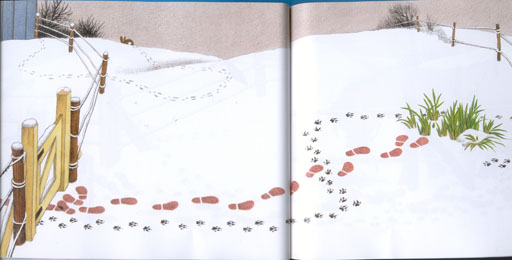